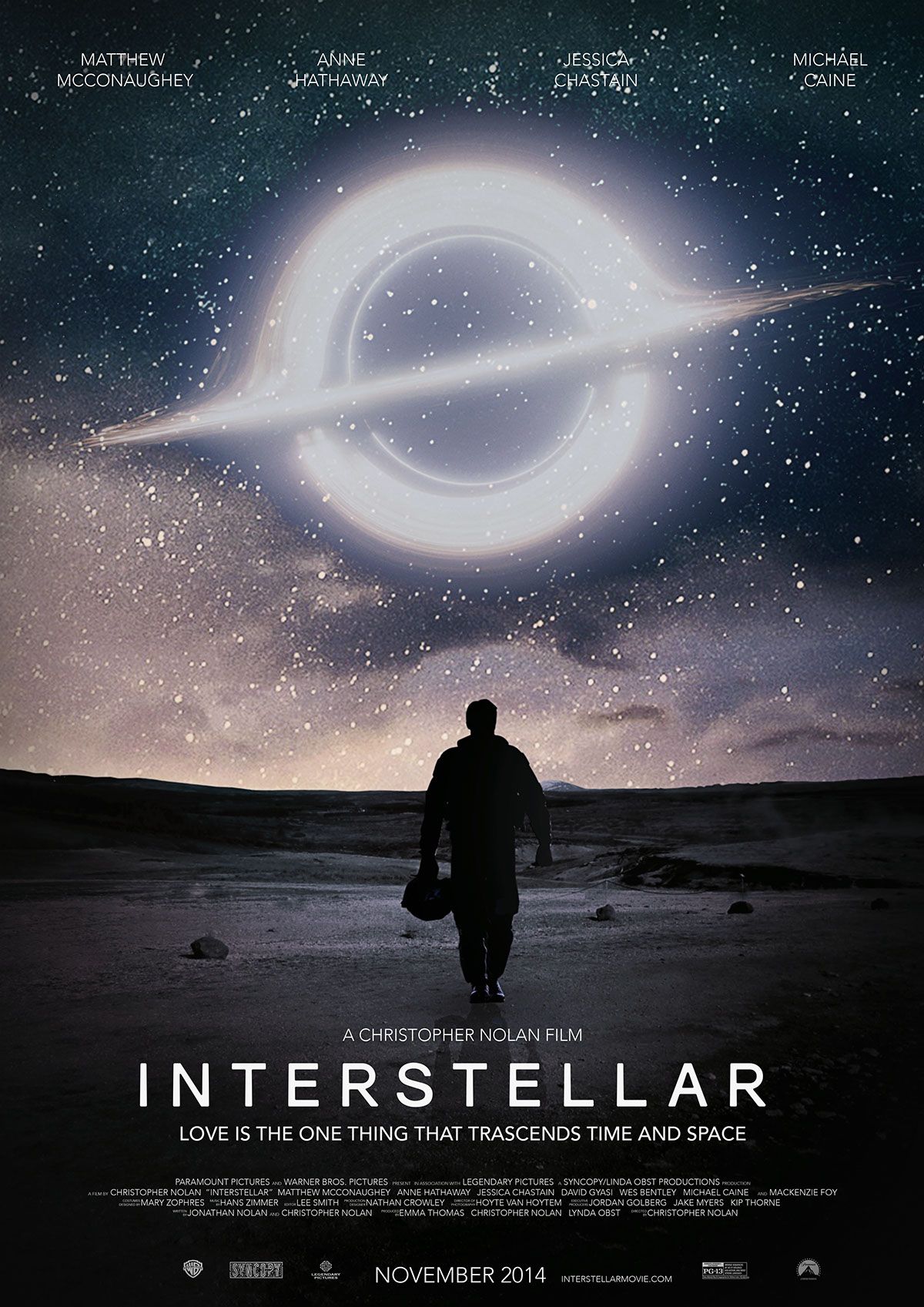 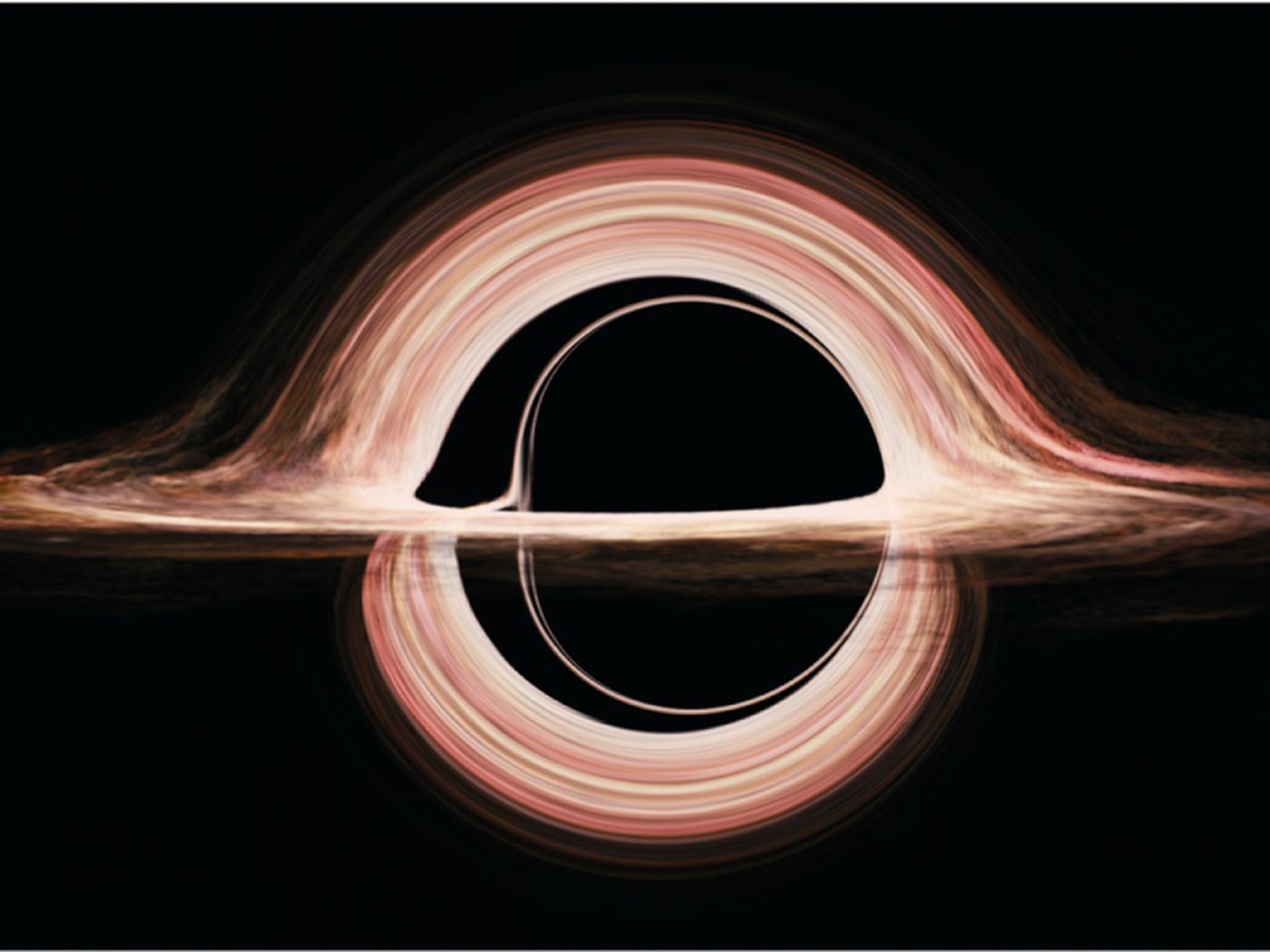 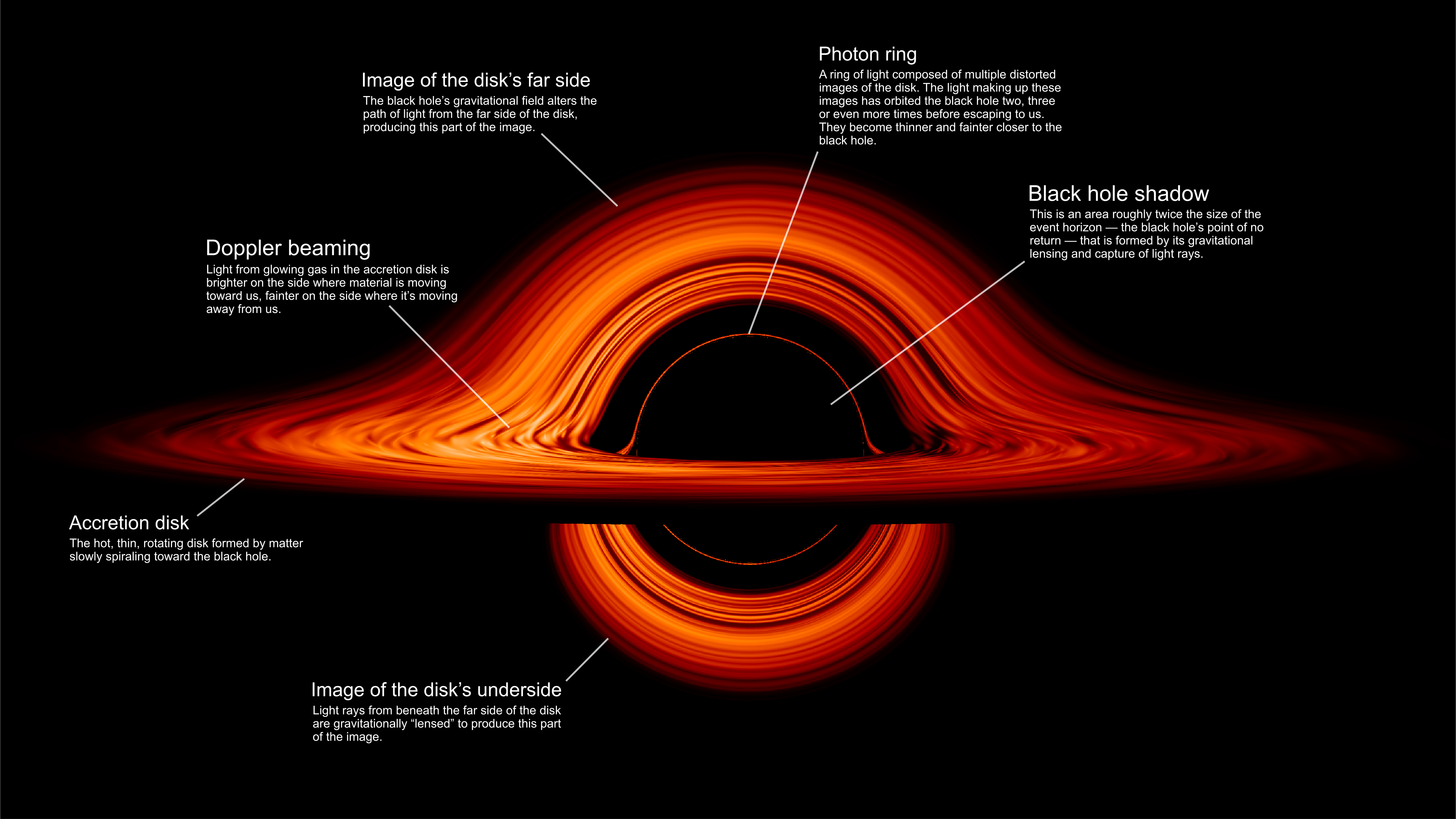 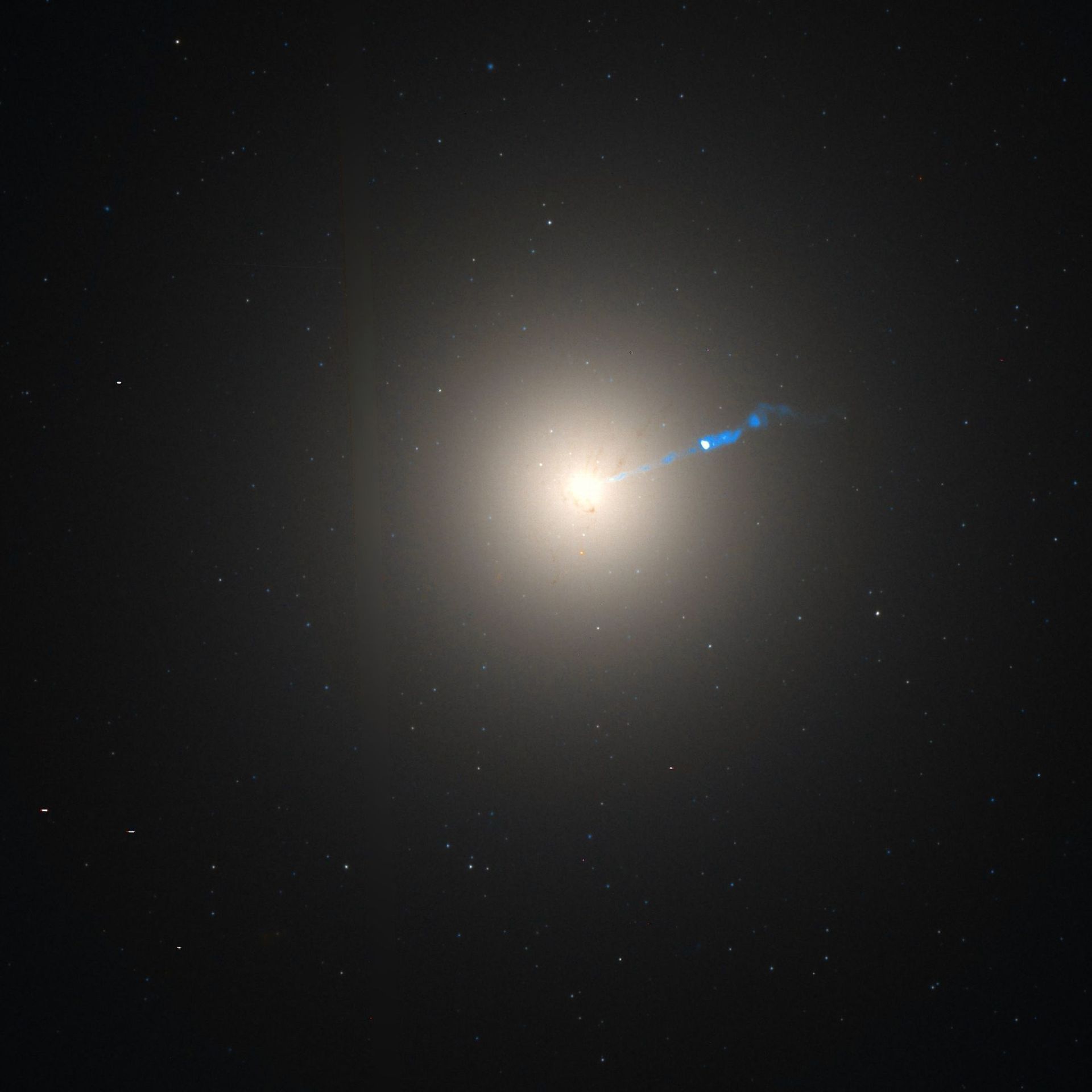 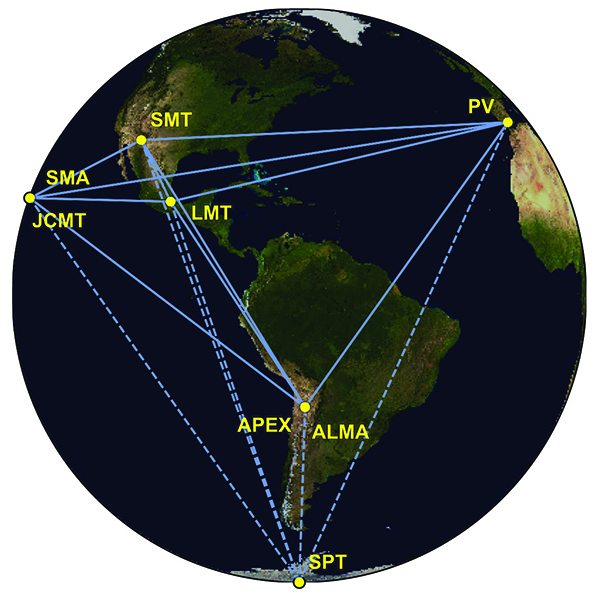 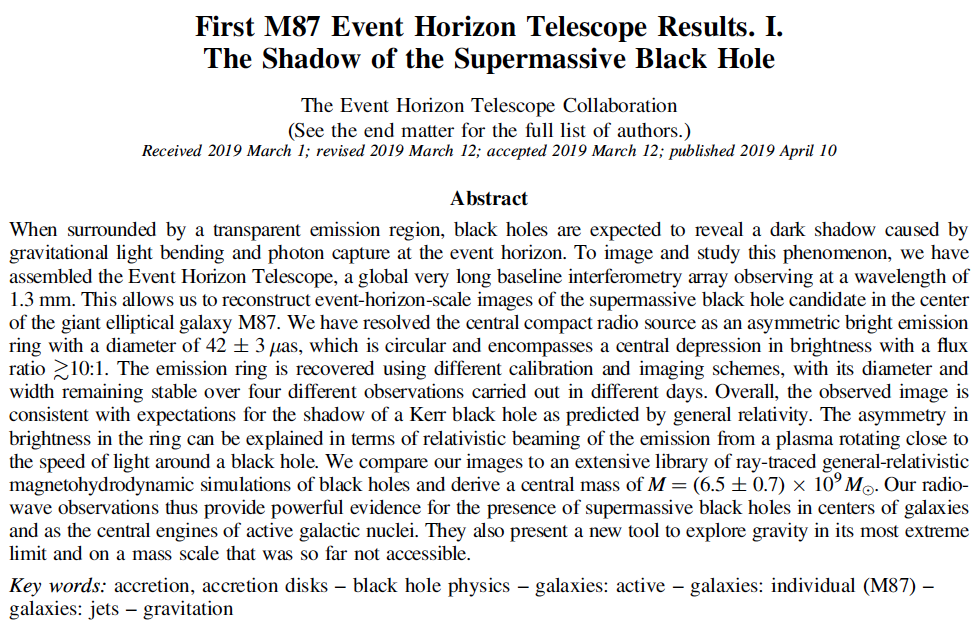 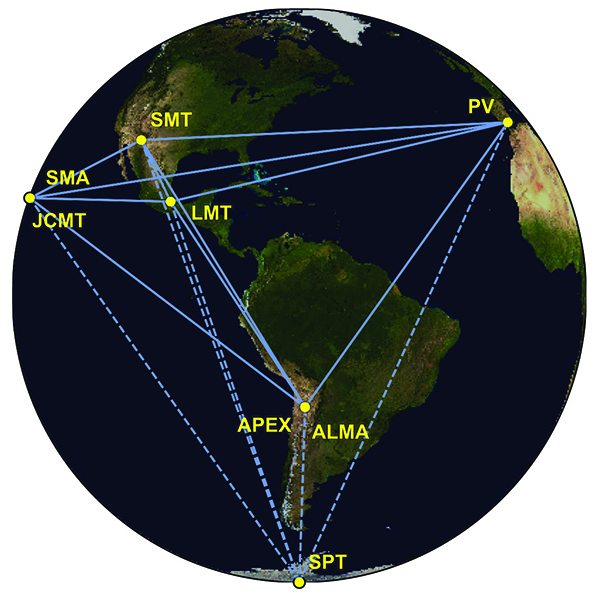 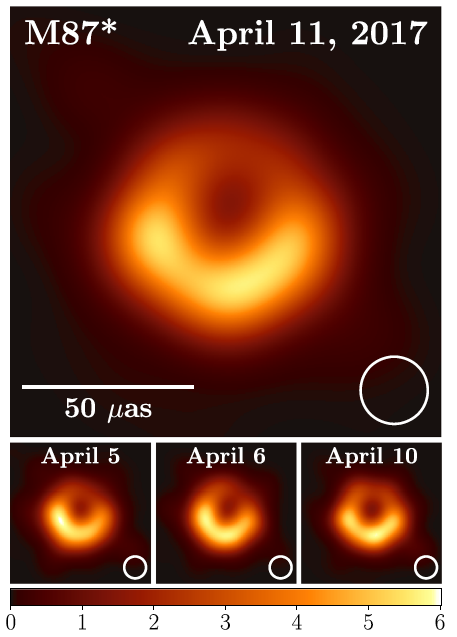 Theoretically predicted image, perfect resolution
Theoretical image blurred to EHT resolution
Observed image
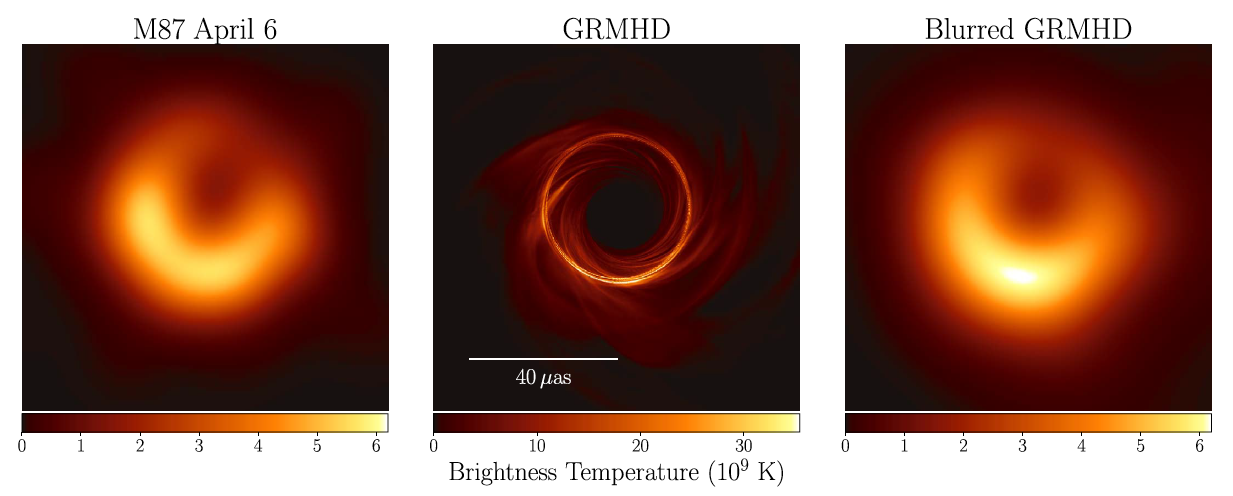 Bright ring is the “photon ring” arising because light rays go many times around the black hole.
Asymmetry arises from “Doppler boosting” which makes emission from material moving towards us appear brighter.  Requires gas moving close to the speed of light; approaching gas on the bottom of the ring.
Central black region is the shadow cast by the event horizon.
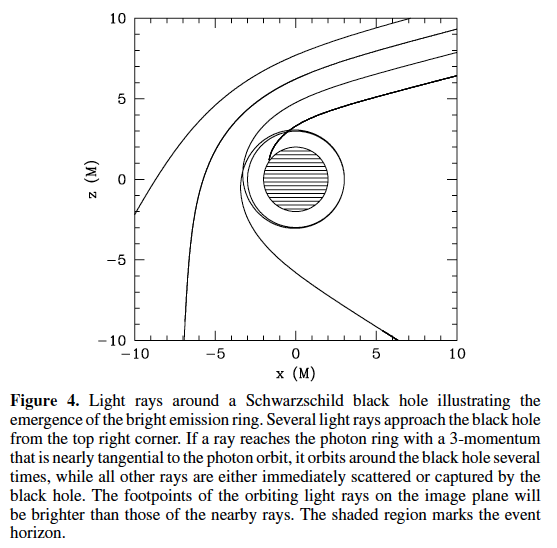 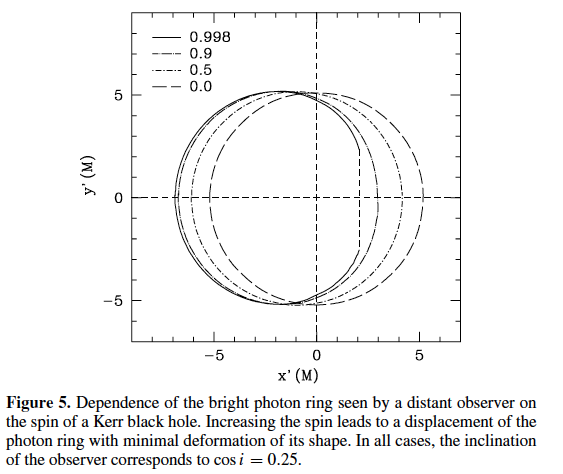 Johannsen & Psaltis 2010